Водный транспорт. «Изготовление объёмной аппликации кораблик».
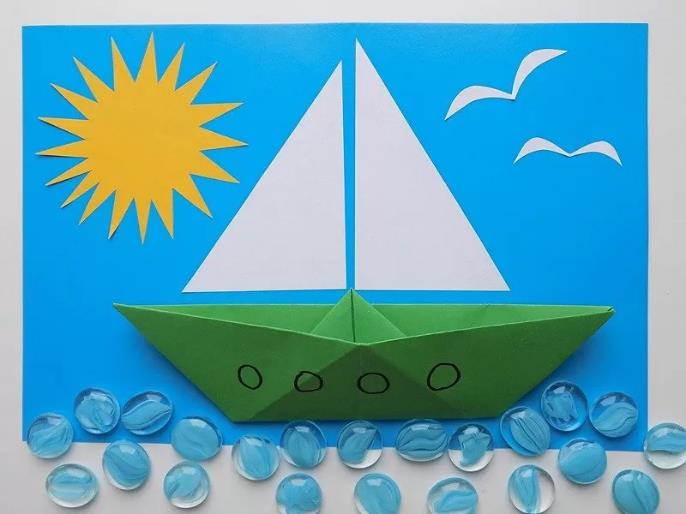 Для работы понадобятся:
голубой картон (для фона);
бумагу оранжевого, белого и зеленого цвета;
клей;
циркуль;
черный маркер;
ножницы.
Для нашей аппликации фоном будет лист голубого картона. И на нем мы выполним кораблик из зеленой бумаги. Для этого сначала складываем ее пополам (сгиб располагается сверху).
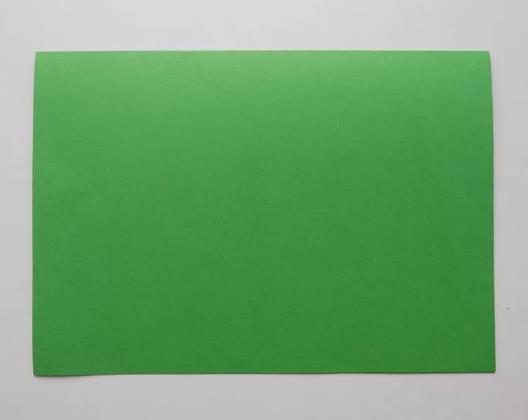 После этого, наметив середину в верхней части, загибаем боковые уголки вниз.
Вверх требуется загнуть и нижний край нашей заготовки. Для этого берем верхний слой и загибаем его вверх. На обратной стороне поступаем аналогично, загибая вверх нижнюю полоску.
По бокам уголки заправляем внутрь. Теперь придаем заготовке вид такого квадрата.
Уголки этого квадрата загибаем вверх. Сначала сделаем это с одной стороны. Затем уголок загибаем и с другой стороны.
Начинаем расправлять нашу заготовку. Аккуратно тянем за ее края, пока не наметится будущий кораблик.
Такой зеленый кораблик у нас получился. Приклеиваем его к голубому картону.
Из белой бумаги вырезаем и приклеиваем паруса. В нижней части оформим кораблик черным маркером.
Добавим белых чаек, вырезанных из бумаги. Наконец, сделаем нашу поделку более солнечной. Для этого из оранжевой бумаги вырезаем круг и создаем из него солнышко, после чего приклеиваем на поделку. Аппликация «Кораблик», выполненная из бумаги, готова.